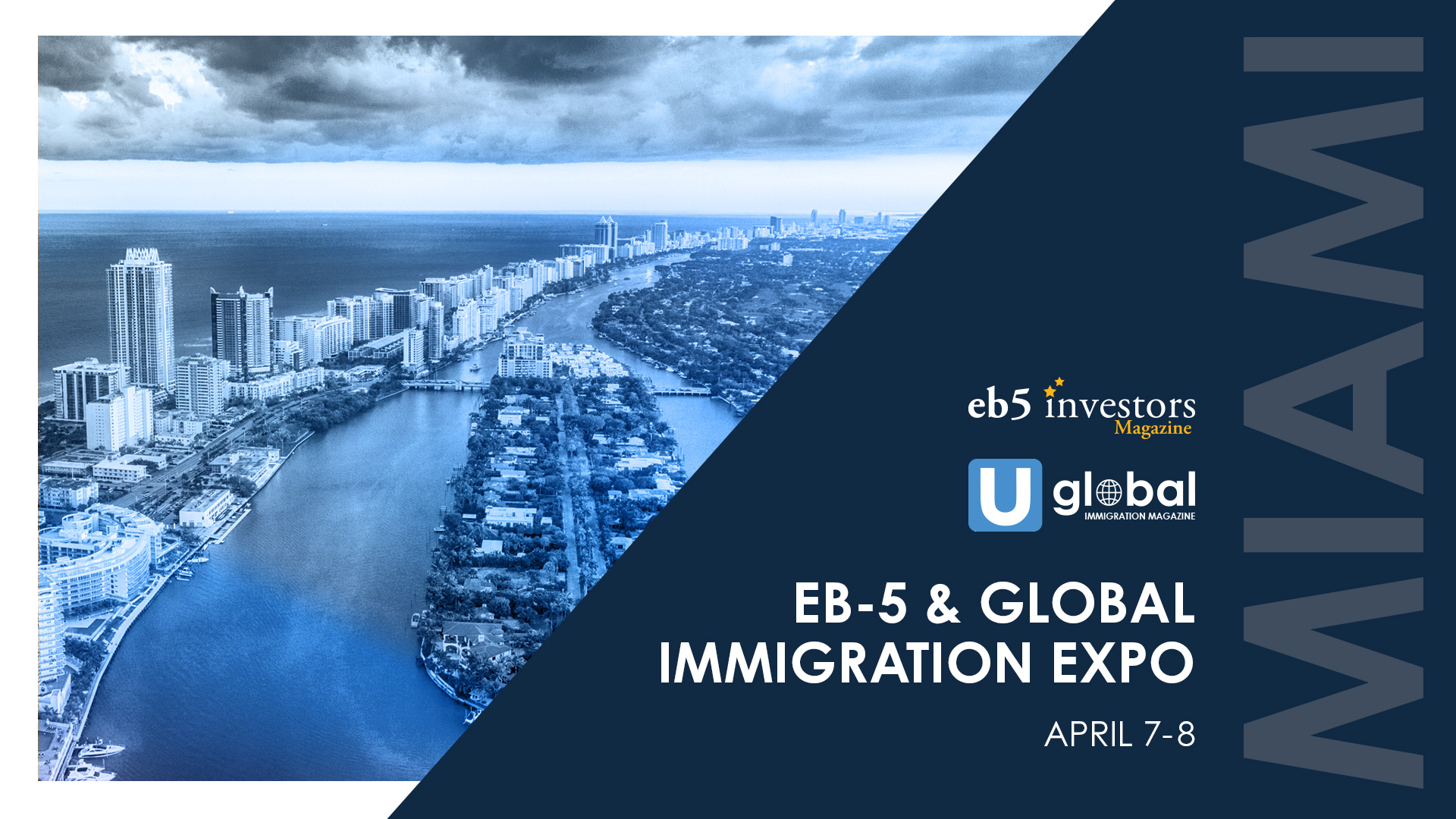 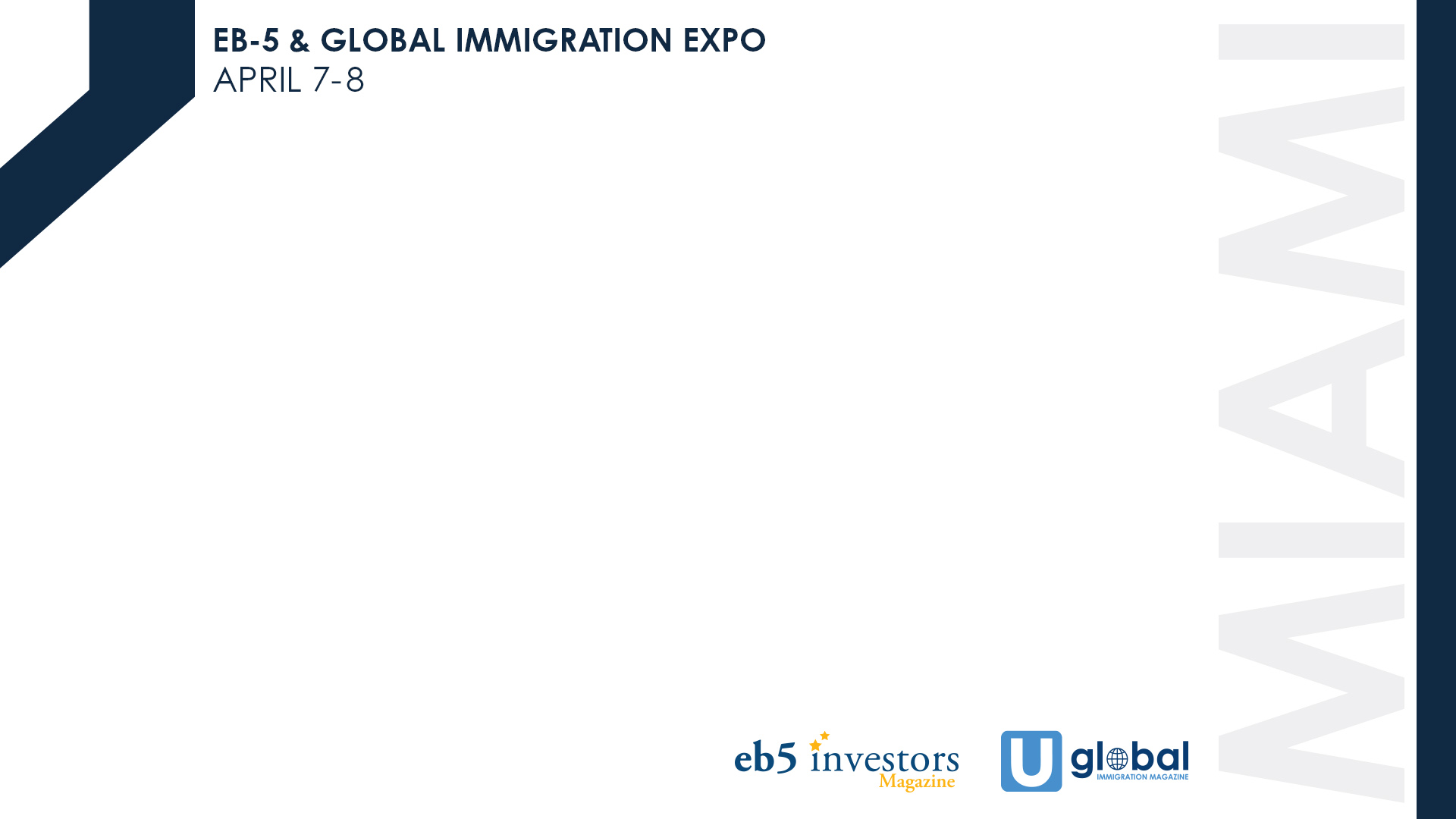 Building Direct EB-5 Dreams: Best Strategies And Evolving Trends For Successful Direct EB-5 Projects, Applications And Business Selection
Speakers:
Gonzalo Lopez Jordan, ARCG
Marco Scanu, Visa Business Plans
Mona Shah, Esq., Mona Shah & Associates 
Osvaldo F. Torres, Esq., Torres Law, P.A.

Moderated By:  
David Hirson, Esq.
David Hirson & Partners, LLP
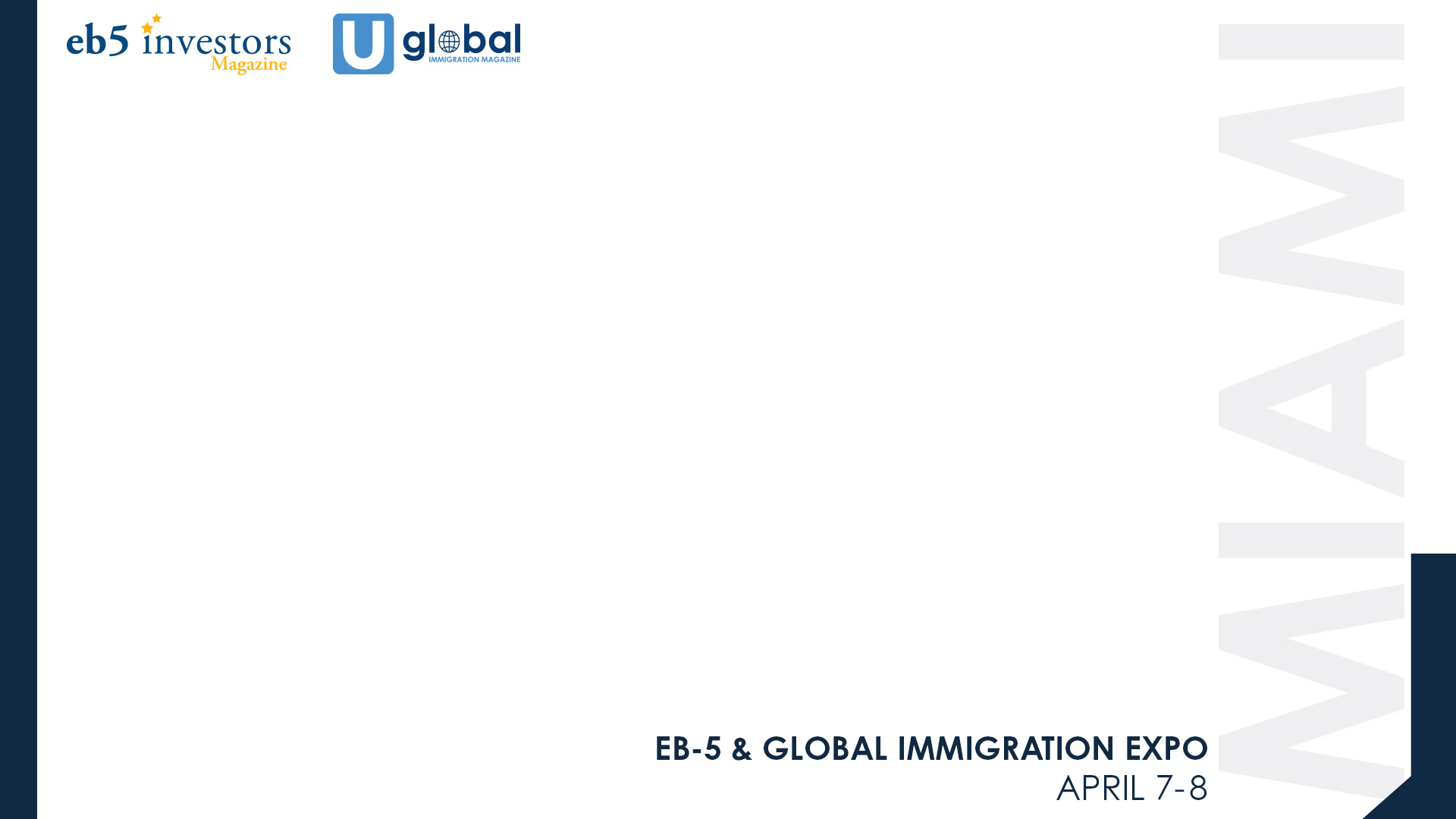 Class B Members
and Managers
20 EB-5 Investors
Class A Members
EB-5 DIRECT SAMPLE  STRUCTURE CHART 
WITH MULTIPLE JCEs
$10M
Contribution
NCE
Senior Lender
100%
100%
Contribution of EB-5 Class A offering proceeds
Contribution of EB-5 Class A offering proceeds
Senior Loan
Hotel Management 
Company
Hotel Owner
Company
100%
Hires and overseas all Restaurant, Valet and Housekeeping employees
Hotel Property
(The Project)
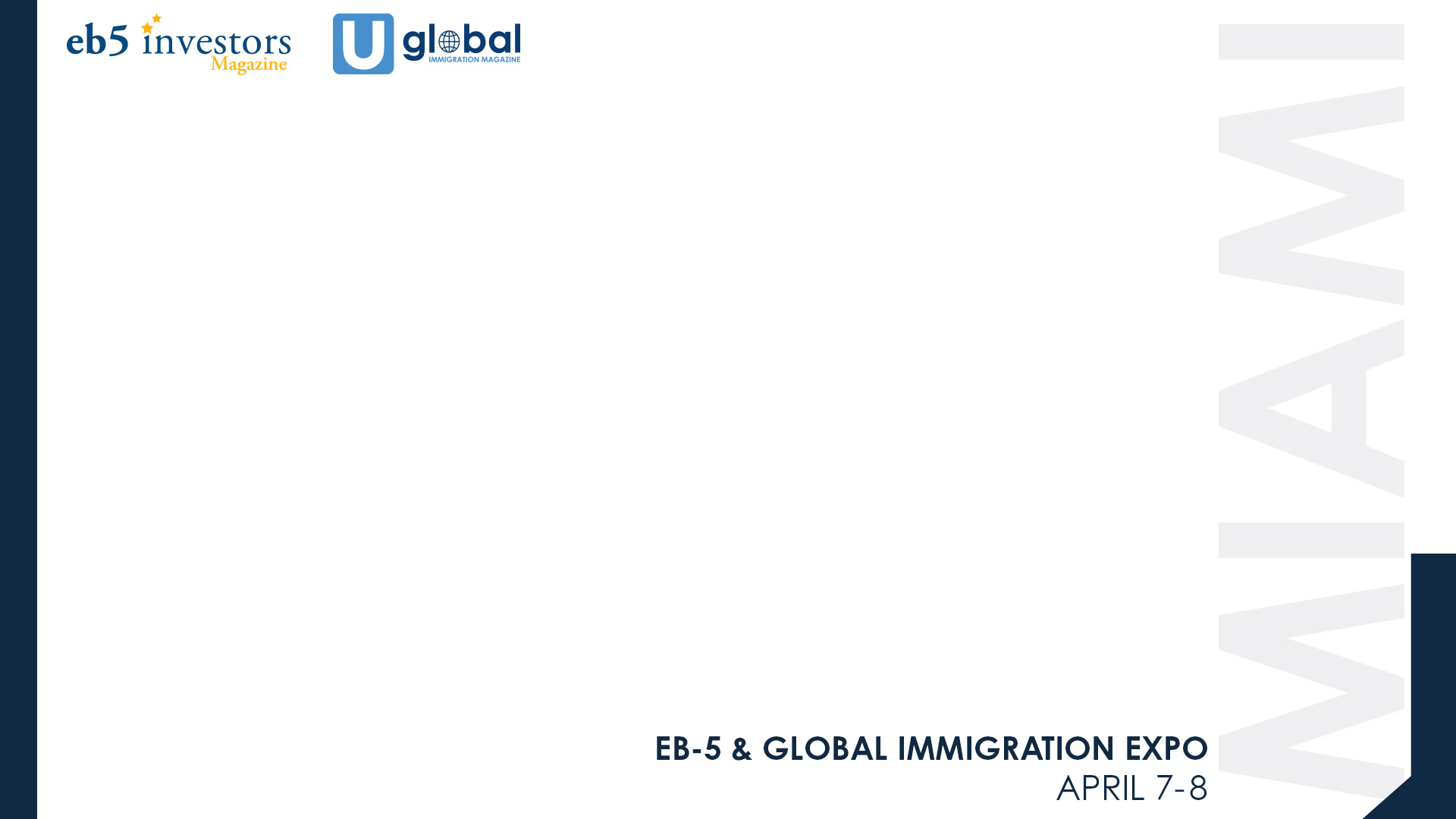 EB-5 DIRECT SAMPLE  STRUCTURE CHART 
WITH LOAN FEATURE
Class A Member 2
Class A Member 1
Class A Member 3
Class B EB-5 Investor
19%
38%
10%
33%
$500,000 Capital Contribution
Manager Entity
Parent Entity
$500,000
Loan
100%
Subsidiary
100%
Restaurant
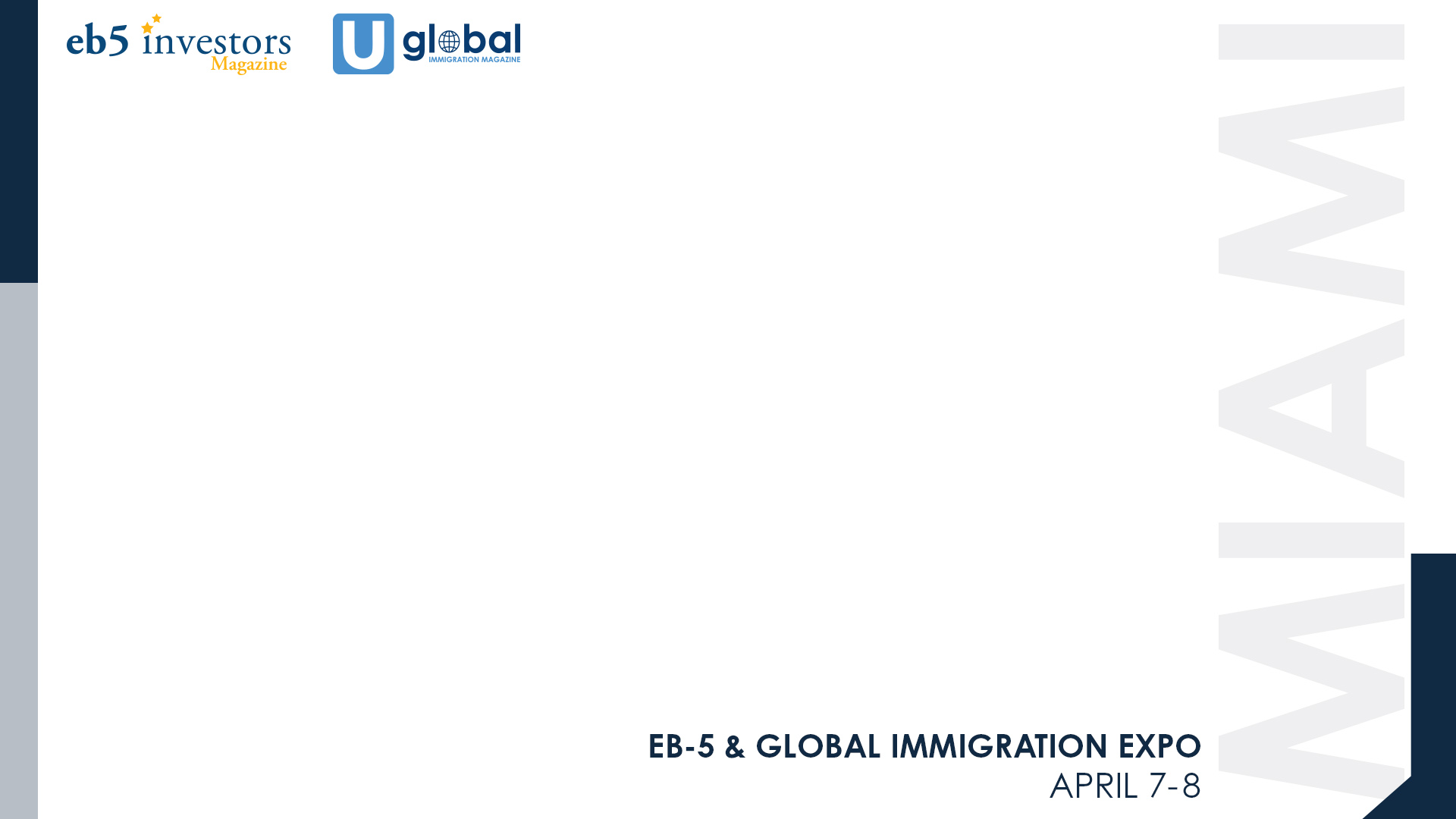 DISCLAIMER​
​
This presentation outline and the presentation itself are for general education purposes only and are not intended to provide specific guidance or legal advice about what to do or not to do in any particular case. You should not rely on this general information to make decisions about specific immigration matters. If you are not yourself a lawyer, you should seek the assistance of an immigration lawyer to help you resolve these issues. Thank you.​
​